Εκστρατεία  καθαριότητας Let’s clean up
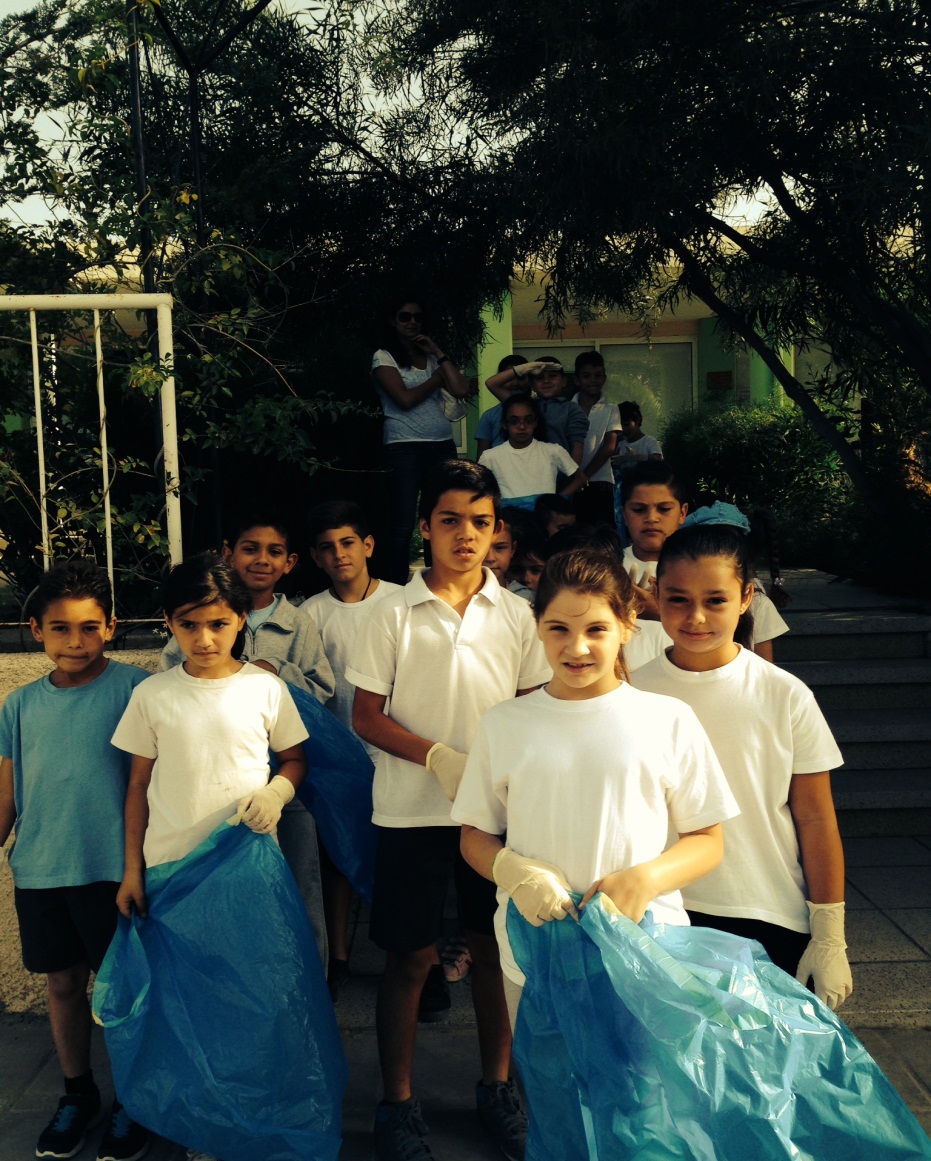 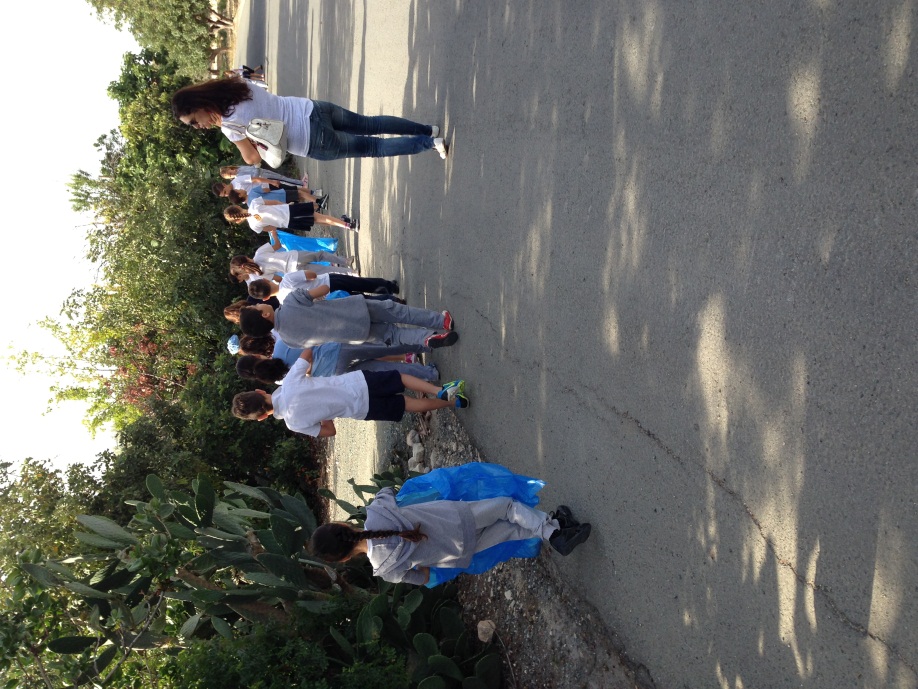 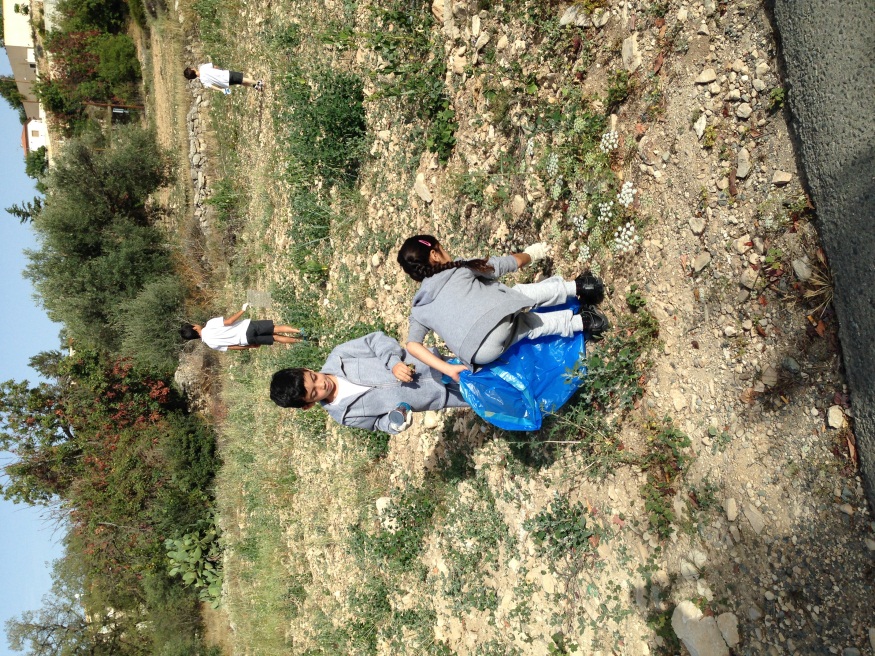 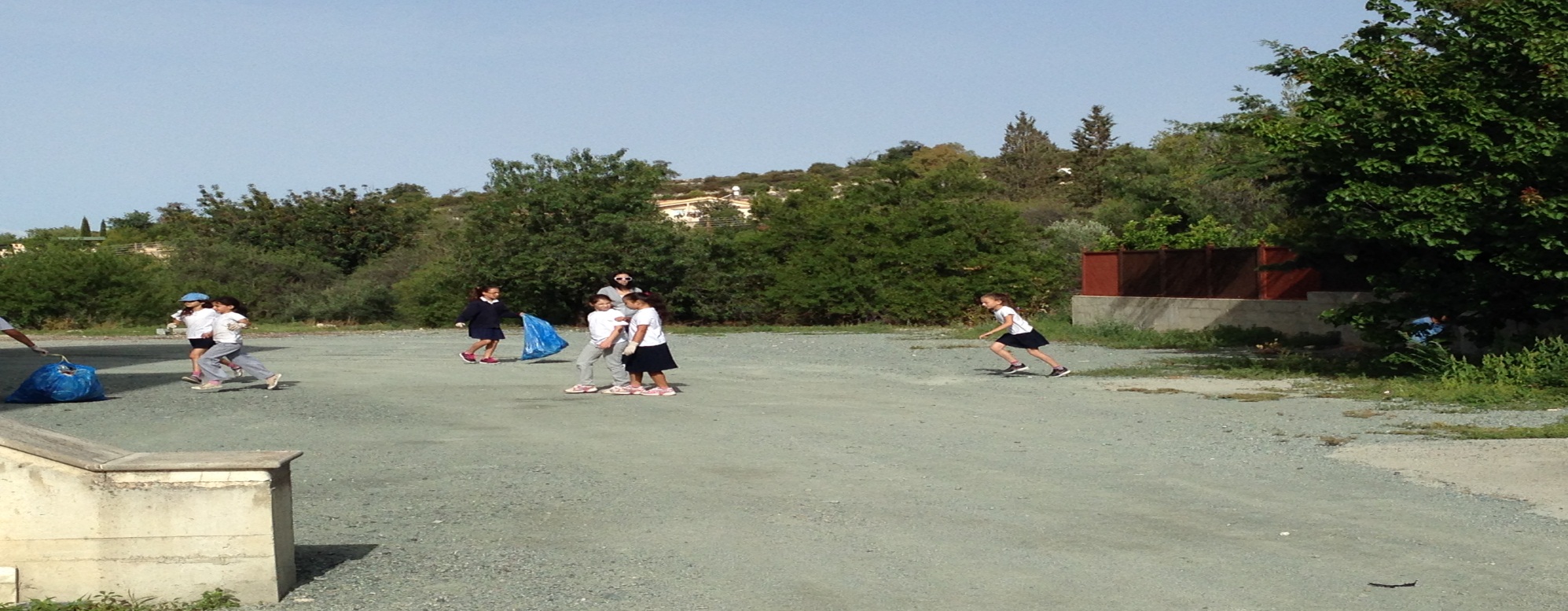 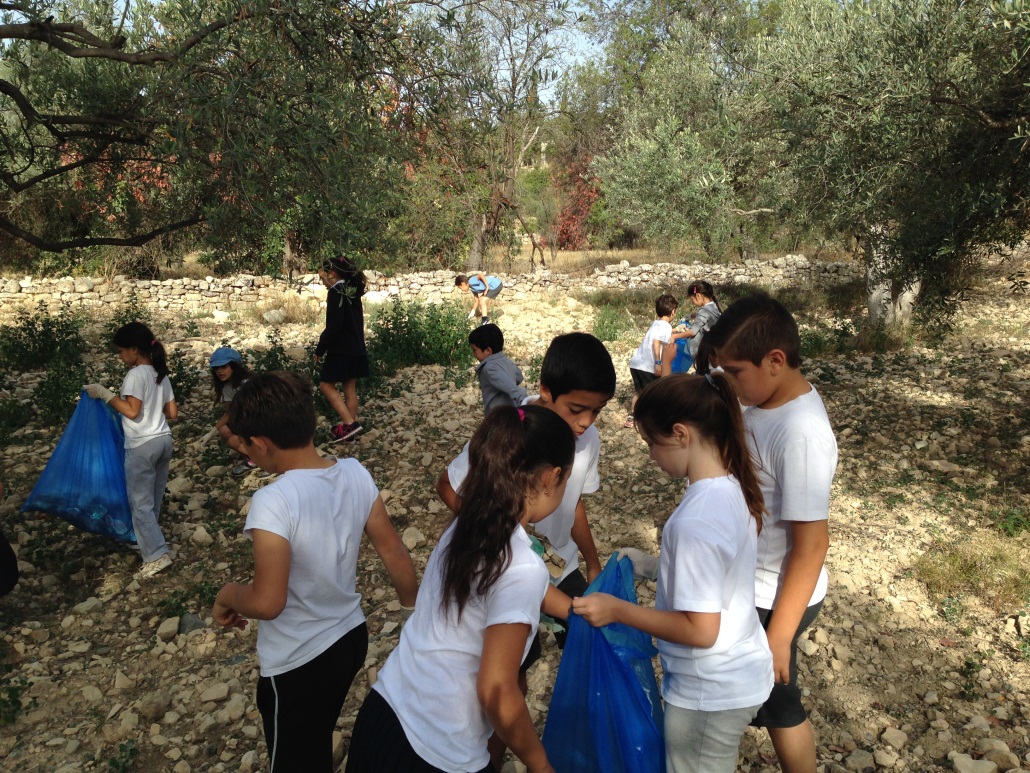 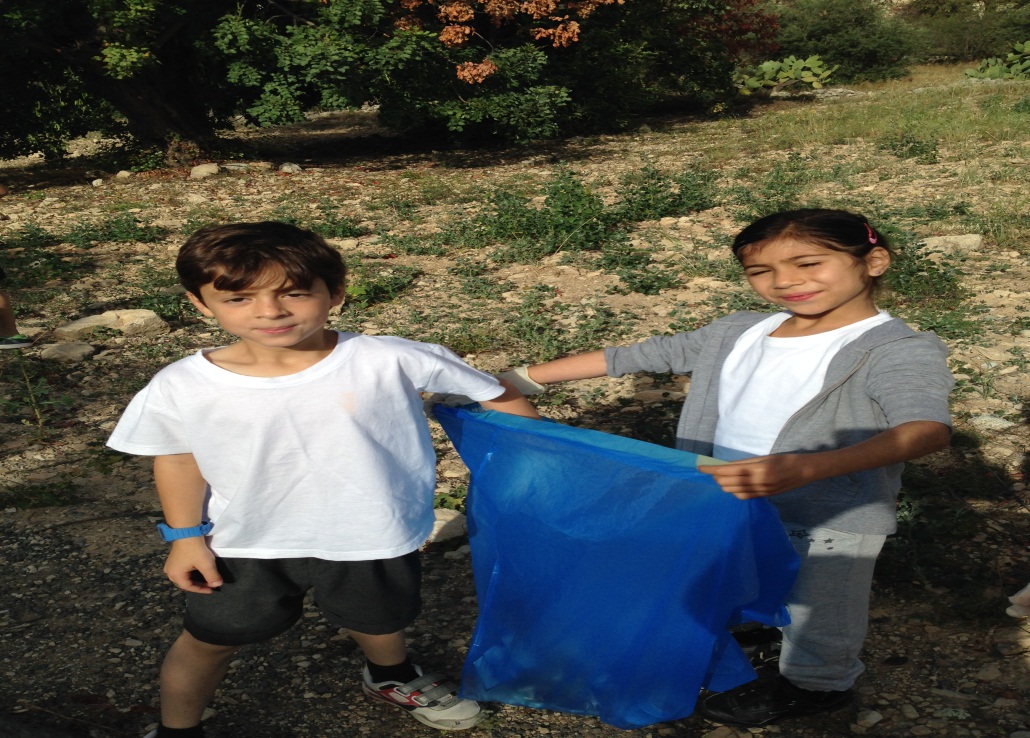 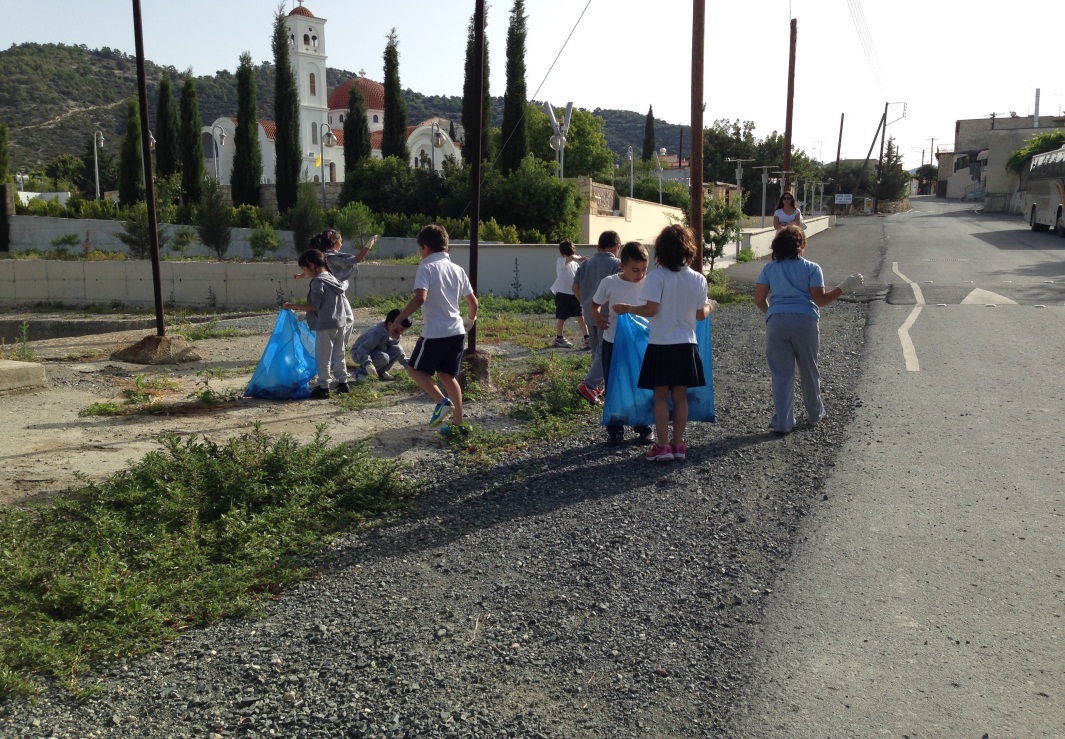